2023.6.2
第９回副首都推進本部（大阪府市）会議
参考資料２ー１
大阪府市の点検・棚卸し結果（2008～2022年）【大阪府・大阪市共通資料】
2023年6月
大阪府・大阪市
○　大阪府市では、2008年以降、府市が連携して取り組んだ様々な改革や政策転換を評価・総括
     し、今後の政策課題に役立てていくものとして、関係所属の協力を得て、2014年、2018年の２
     回にわたり、「改革評価プロジェクト」として「大阪府庁の点検・棚卸し結果」、「大阪市役所の点
     検・棚卸し結果」を作成し、公表してきました。

○　前回の改革評価から４年が経過した今般、９月29日の第７回副首都推進本部（大阪府市）
     会議において、これまでの到達点検証を行うべきとの意見がありました。それを受けて、「副首都ビ
     ジョン」のバージョンアップの参考等にも資するため、今回改めて府市で点検・棚卸しを実施しました。
「総括シート」様式
1
【大阪府・大阪市共通資料】　大阪府市の連携
（１） 大阪府市統合本部・副首都推進本部
　（２） 大阪府市における一体的な行政運営の推進
　（３） 2019年 Ｇ20大阪サミットの開催
　（４） 万博開催に向けた取組み
　（５） IR実現に向けた検討　（６） 国際金融都市実現に向けた取組み
　（７） スマートシティ戦略の推進
　（８） スーパーシティ構想
　（９） 特区制度の活用
　（10） まちづくり
　　　① うめきた２期
　　　② 新大阪駅周辺
　　　③ 大阪城東部地区
　　　④ 夢洲
　（11） 組織・事業の一元化　　　　　　　　　	
　　　① 大阪府中小企業信用保証協会／大阪市信用保証協会　　　② 大阪府立公衆衛生研究所／大阪市立環境科学研究所
　　　③ 大阪府立産業技術研究所／大阪市立工業研究所
　　　④ 府立消防学校／市立消防学校　　　⑤ 府営住宅／市営住宅　　　⑥ 府立特別支援学校／市立特別支援学校　　　⑦ 大阪急性期・総合医療センター／市立住吉市民病院
　　　⑧ 大阪府立大学／大阪市立大学　　　⑨ 大阪産業振興機構／大阪市都市型産業振興センター　　　⑩ 府営港湾／市営港湾
　　　⑪ 府立高校／市立高校
　　　⑫ 大阪観光局の設置
　（12） 有識者を交えた府市合同の戦略会議
　（13） その他事業連携等
　　　① 都市魅力に関するイベントの開催
　　　② 大阪府市文化振興会議・アーツカウンシル部会の設置
　　　③ 大阪府立中之島図書館・大阪市中央公会堂の連携
3頁
16頁
19頁
21頁
38頁
47頁
49頁
81頁
92頁

105頁
108頁
110頁
112頁

115頁
117頁
124頁
130頁
131頁
132頁
133頁
134頁
137頁
141頁
143頁
144頁
147頁

154頁
157頁
158頁
2
（１）大阪府市統合本部 ・ 副首都推進本部
【大阪府市統合本部】
【副首都推進本部】
3
■大阪府市統合本部会議　開催経過
4
■大阪府市統合本部会議　開催経過
5
■副首都推進本部会議　開催経過
（※）大阪府と大阪市の指定都市都道府県調整会議としての議題
6
■副首都推進本部会議　開催経過
（※）大阪府と大阪市の指定都市都道府県調整会議としての議題
7
（参考） 経営形態の見直し項目(Ａ項目)及び類似・重複している行政サービス(Ｂ項目)
経営形態の見直し、組織・事業の一元化
きょうあい
8
経営形態の見直し、組織・事業の一元化の主な取組（2011～2022年度）
副首都推進本部
（大阪府市）会議
（全７回）
大阪府市統合本部会議
（全27回）
副首都推進本部会議
（全22回）
9
◎：府市の取組み     ●：府の取組み     ○：市の取組み
経営形態の見直し（Ａ項目）（14項目）の取組状況（事業別）　1/2
10
経営形態の見直し（Ａ項目）（14項目）の取組状況（事業別）　2/2
11
府市で類似・重複している行政サービス（Ｂ項目）（22項目）の取組状況（事業別）　1/2
１.公設試験研究施設
２.出資法人
12
府市で類似・重複している行政サービス（Ｂ項目）（22項目）の取組状況（事業別）　2/2
３.公の施設等
13
経営形態の見直し（Ａ項目）（24取組）の取組状況（改革手法別）
類似・重複している行政サービス（Ｂ項目）（22取組）の取組状況（改革手法別）
14
参考資料
■　大阪府市統合本部会議における議論経過


2011.12.27（第１回）
・府市統合本部の協議事項として、「広域行政・二重行政のあり方に関すること」を扱う　➡　決定
・①現状の自己分析、自己評価、②課題抽出、③課題解決の方策の検討　を経て、府市統合本部会議で方針を決定する　➡　決定











・「広域行政・⼆重行政の仕分け、一元化案の検討」を行う対象事業　➡　例示









2012.3.29（第７回） ・経営形態の見直し項目（Ａ項目）の論点整理
2012.5.8 （第10回） ・類似・重複している行政サービス（Ｂ項目）の論点整理
2012.6.19（第14回） ・経営形態の見直し項目（Ａ項目）の基本的方向性について　➡　決定
                    ・類似・重複している行政サービス（Ｂ項目）の基本的方向性について　➡　決定
府市統合本部会議の決定
①現状の課題分析、自己評価
②課題抽出
➂課題解決方策の検討
◆事業継続意義の確認
　⇒事業廃止か継続か、
　　継続の場合の内容の
　　改善（効率化）、
　　充実方策は
◆現行体制のもとでの解決方策
　⇒短期と中期の視点で検討
◆現行体制を前提としない解決⽅策
　⇒広域・基礎への事業移管、民間への業務委託等
◆経営形態の転換可能性
　⇒民営化、事業譲渡、外郭団体への事業移管等
◆国、市町村との役割分担の解析
◆類似府県や民間等との事業比較　　
　（数値で分析）
◆外郭団体との関与の有無
◆Ａ：経営形態の変更
◎地下鉄 ◎公営住宅
◎バス ◎病院 ◎水道
◎文化施設 ◎大学 
◎港湾 ◎一般廃棄物
◎市場 ◎消防 など
◆Ｂ：統合により効率化、サービス向上
ex. 
◎府中小企業信用保証協会と市信用保証協会
◎府立産業技術総合研究所と市立工業研究所
◎府立公衆衛生研究所と市立環境科学研究所
◆Ｃ：事務事業の再編
◎「関西広域連合」「広域自治体」
　「府市共同法人」「水平連携」 
　「基礎自治体」「廃止」へ仕分け
⇒ 政策整合、事務見直し等
15
（２）大阪府市における一体的な行政運営の推進
16
■大阪府（市）及び大阪市（府）における一体的な行政運営の推進に関する条例（府市一体条例）の概要
条例の基本的な考え方
副首都・大阪の確立
期待される効果
「府市の一体的な協議の仕組み」、「府市の一体的な行政運営に必要な事務の共同処理のうち、最適な手法を選択する仕組み」をそれぞれ整備
府（知事）の権限と責任を明確化
大阪の成長・発展をさらに加速
広域性の確保
○要綱で運用してきた「副首都推進本部会議」を条例に位置づけ
　⇒ 持続性・安定性を高める
　⇒ 透明性の高い議論を展開
○「成長の基礎となる戦略の策定」と、「広域的で成長の重要な基
  盤となる都市計画権限」について、市から府に事務の委託を実施
  ⇒ まずは府市で協議を尽くす
  ⇒ 協議を起点に、府が大阪市域の成長に責任を持って取り組む
一体性の確保
スピード感の向上
重点投資の徹底
主な条例の概要
◆本部長：知事　　副本部長：市長
　（本部長は、会議の進行や会議に関する事務のとりまとめを行う）

◆会議では、府市が対等の立場において議論を尽くし合意に努める

◆会議の主な協議事項
　○「大阪の成長戦略」など、大阪の成長・発展に関する取組の方向性
　○「大阪のまちづくりグランドデザイン」など、大阪の成長・発展を支え
　　る大都市のまちづくりや広域的な交通基盤整備の方向性
　○「大阪スマートシティ戦略」など、ICT・その他の先端的な技術の活用　　を図る取組の方向性
　○その他、府市各部局の事業戦略や実施方針などの重要施策   （安全・安心に関する施策等についても幅広く協議）
　○上記に係る個別事業の府市の役割分担や費用負担
機関等の共同設置等▶ 副首都推進局、IR推進局、大阪港湾局、大阪都市計画局、　万博推進局▶ 大阪健康安全基盤研究所、大阪産業技術研究所、公立大  学法人大阪、大阪観光局、大阪信用保証協会、大阪産業局

事務の委託を実施▶ 大阪の成長に向けた戦略の策定▶ 大阪の成長・発展に必要な広域的な都市計画の権限
副首都推進本部（大阪府市）会議
府市が一体的に取り組む事務等
地方自治法の協議会の設置、機関等の共同設置や事務委託・法人の新設又は合併から、最適な手法を選択
大阪の成長・発展の基本的な方針等を協議するトップ会議として、「副首都推進本部(大阪府市)会議」を設置
※指定都市都道府県調整会議として位置付け
・ マスタープラン（都市計画区域の整備、開発及び保全の方針）
・ 区域区分
・ 都市再生特別地区
・ 臨港地区（国際戦略港湾）
・ 一般国道・自動車専用道路等
・ 都市高速鉄道
・ 一団地の官公庁施設又はその予定区域
17
■副首都推進本部（大阪府市）会議　開催経過
18
（３）2019年 Ｇ20大阪サミットの開催
19
■G20大阪サミット
2019年6月28日及び29日、G20大阪サミットが開催された。
【日時・場所】
2019年6月28日（金）・29日（土）
　インテックス大阪（本会議場、国際メディアセンター等）
【参加国・機関等】
G20：
　アルゼンチン、豪、ブラジル、加、中、仏、独、印、インドネシア、伊、
　日、メキシコ、韓、南ア、露、サウジアラビア、トルコ、英、米、EU
招待国・国際機関：
　オランダ、シンガポール、スペイン、ベトナム、タイ、エジプト、チリ　
　（APEC議長国）、セネガル（NEPAD議長国）、国連、IMF、
　世界銀行、WTO、ILO、FSB、OECD、ADB、WHO
これまでに開催されたサミットと異なり、
　　都市部で開催された我が国で初めての事例
Ｇ20各国に加え、招待国の首脳や多くの国際機関も参加し、
　　我が国が主催するサミットとしては史上最大規模
開催概要
今回のサミットの特徴
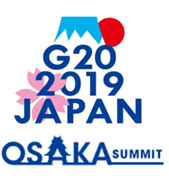 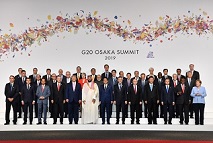 出典：外務省HP
《開催による成果》
○安全・安心な会議環境の確保　　○大阪・関西の魅力発信　　○子ども・若者たちの参加
20
（４）万博開催に向けた取組み【誘致実現前】
21
（４）万博開催に向けた取組み【誘致実現後】
22
（４）万博開催に向けた取組み【誘致実現後】
23
■万博検討の経緯と開催地決定までのスケジュール
《　国・誘致委員会の動き　》
▲16年12月　経済産業省「２０２５年国際博覧会検討会」設立
▲17年3月　「２０２５日本万国博覧会誘致委員会」設立
▲17年4月　立候補と開催申請の閣議了解
▲17年4月　ＢＩＥへ立候補表明文書提出
▲17年6月　誘致ロゴマーク決定
▲18年3月　ＢＩＥ調査団来日・現地視察
▲18年6月　ＢＩＥ総会での第3回プレゼンテーション実施
▲18年11月　ＢＩＥ総会での第4回プレゼンテーション実施
▲18年11月　投票・開催地決定
▲17年6月　ＢＩＥ総会での第1回プレゼンテーション実施
▲17年9月　ＢＩＥ事務局に立候補申請文書（ビッド・ドシエ）提出
▲17年11月　ＢＩＥ総会での第2回プレゼンテーション実施
▲15年4月　[国際博覧会大阪誘致構想検討会」設置
▲15年9月　ミラノ国際博覧会視察、
　　ＢＩＥロセルタレス事務局長と意見交換
▲16年6月　「２０２５年万博基本構想検討会議」設置
▲16年11月　「日本万国博覧会基本構想」を国へ提出
▲16年11月　大阪府・大阪市・関西広域連合・関西大経済連合・関西経済同友会・大阪商工会議所により「２０２５日本国万国博覧会誘致委員会準備会」設立
▲17年4月　「大阪府万博誘致推進本部」設置
▲17年10月　府議会において、「２０２５年国際博覧会誘致特別委員会」設置
▲17年11月　府議会において、「２０２５大阪万国博覧会誘致推進議員連盟」発足
▲ 18年2月　大阪市会において、「大阪市会２０２５大阪万国博覧会誘致推進議員連盟」発足
《　大阪の動き　》
24
■開催地決定以降のスケジュール
▲19年１月　「（一社）２０２５年日本国際博覧会協会」設立
▲19年5月　「平成三十七年に開催される国際博覧会の準備及び運営のために必要な特別措置に関する法律」の制定
▲19年10月　「２０２５年日本国際博覧会協会」が公益社団法人へ移行
▲20年７月　会場デザインプロデューサー・会場運営プロデューサー・テーマ事業プロデューサーの決定
▲20年8月　ロゴマークの決定
▲20年9月　「国際博覧会推進本部」発足
▲20年12月　ＢＩＥ総会において、登録申請書承認→正式な参加招請が開始
▲20年12月　「基本方針」を閣議決定
▲20年12月　「基本計画書」を策定・公表
▲20年12月　「日本政府出展事業基本構想」策定
▲21年8月　「２０２５年に開催される日本国際博覧会（大阪・関西万博）に関連するインフラ整備計画」を策定
▲21年12月　「２０２５年大阪・関西万博アクションプランVer.1」を策定
▲21年12月　催事企画プロデューサーが決定
《　国・博覧会協会の動き　》
▲21年3月　大阪パビリオンにかかる「２０２５年大阪・関西万博出展参加基本構想」策定
▲20年4月　「万博の桜２０２５」寄附募集開始
▲21年2月　「２０２５年日本国際博覧会大阪パビリオン推進委員会」設立
《　大阪の動き　》
25
■開催地決定以降のスケジュール
《　国・博覧会協会の動き　》
▲22年3月　「日本政府出展事業（日本館）
　　　　　　　基本計画」策定
▲22年6月　「２０２５年大阪・関西万博アクションプランVer.2」を策定
▲ 22年7月　開幕１０００日前イベントを開催公式キャラクター愛称・公式テーマソング決定
▲ 22年10月　「大阪・関西万博来場者輸送具　
　　　　　体方針（アクションプラン）初版」
▲ 22年6月　「大阪・関西万博来場者輸送基本
　　　　　方針」策定
▲22年1月　「大阪府・大阪市万博推進局」設置
▲ 22年3月　「２０２５年日本国際博覧会大阪パビリオン出展基本計画」を策定
▲ 22年4月　「２０２５年大阪・関西万博推進本部」を設置
▲ 22年7月　「（一社）大阪パビリオン」設立
▲ 22年7月　開幕１０００日前イベントを開催
▲ 22年2月　「バーチャル大阪」を本格オープン
▲ 22年4月　「大阪・関西万博の成功に向けた機運醸成アクションプラン（Ver.1）」を策定
▲ 22年5月　２０２５年日本国際博覧会（大阪・関西万博）関連事業に関する要望活動の実施
《　大阪の動き　》
26
■万博の概要（テーマ、コンセプト、開催期間および会場）
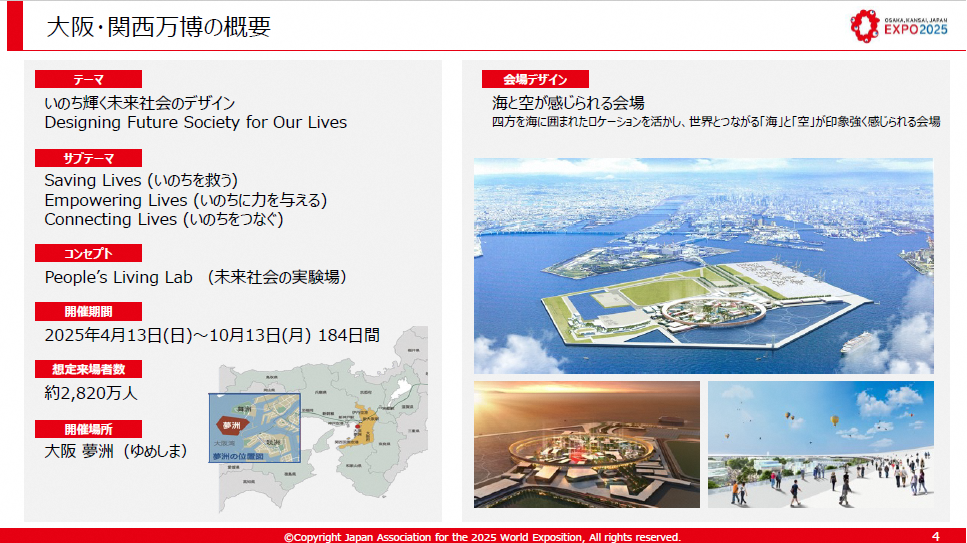 出典：2025年日本国際博覧会出展参加説明会資料より抜粋
27
■開催意義及び期待される効果
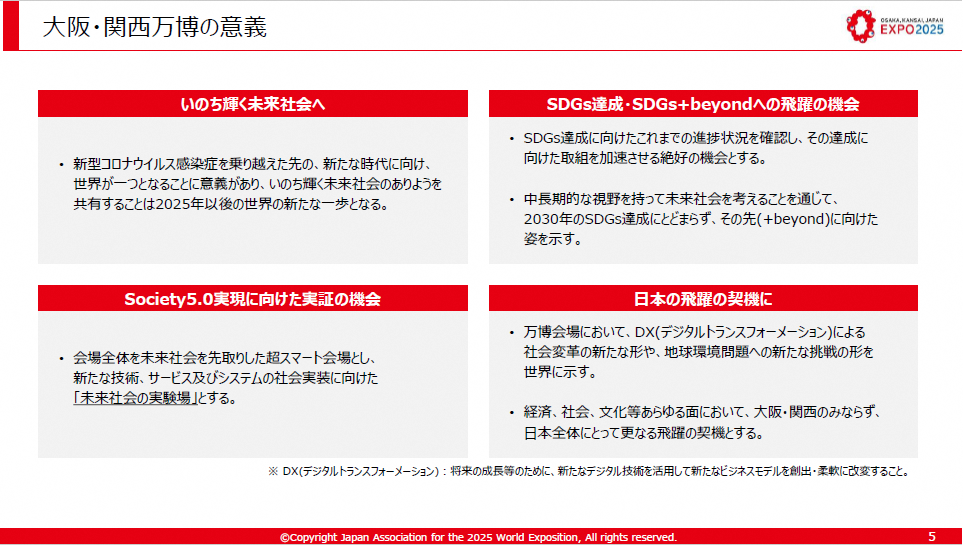 出典：ビッド・ドシエ各章要旨（仮訳）
出典：2025年日本国際博覧会出展参加説明会資料より抜粋
28
■テーマ「いのち輝く未来社会のデザイン」とその目的、テーマの展開
テーマ
「いのち輝く未来社会のデザイン」　（Designing Future Society for Our Lives）
大阪・関西万博は、格差や対立の拡大といった新たな社会課題や、AIやバイオテクノロジー等の科学技術の発展、その悔過としての長寿命課といった変化に直面する中で、参加者一人一人に対し、自らにとって「幸福な生き方とは何か」を正面から問う、初めての万博になる。
　近年、人々の価値観や生き方がますます多様化するとともに、技術革新によって誰もがこれまで想像しえなかった量の情報にアクセスし、やり取りを行うことが可能となった。このような進展を踏まえ大阪・関西万博では、健康・医療をはじめ、カーボンニュートラルやデジタル化といった取組を体現していくとともに、世界の叡智とベストプラクティスを大阪・関西地域に集積し、多様な価値観を踏まえたうえでの諸課題の解決策を提示していく。
Saving Lives（いのちを救う）
「Saving Lives（いのちを救う）」は、「いのち」を守る、救うことに焦点を当てるものである。例えば、公衆衛生の改善による感染症対策、防災・減災の取組による安全の確保、自然との共生等が挙げられる。
サブテーマ
Empowering Lives（いのちに力を与える）
「Empowering Lives（いのちに力を与える）」は、「生活」を豊かにする、可能性を広げることに焦点を当てるものである。例えば、情報通信技術（ICT）を活用した質の高い遠隔教育の提供、スポーツや食を通じた健康寿命の延伸、AIやロボティクスの活用による人間の可能性の拡張等が挙げられる。
Connecting Lives（いのちをつなぐ）
「Connecting Lives（いのちをつなぐ）」は、一人一人がつながり、コミュニティを形成する、社会を豊かにすることに焦点を当てるものである。例えば、パートナーシ ップ・共創の力、ICTによるコミュニケーションの進化、データ社会の在り方等が挙げられる。
コンセプト
Peopleʼs Living Lab（未来社会の実験場）
本万博の会期前から多様な参加者がそれぞれの立場からの取組（例えば、健康・ 医療、カーボンニュートラル、デジタルをテーマにしたもの等）を持ち寄り、SDGs達成に資するチャレンジを会場内外で行い、未来社会をただ考えるだけでなく、行動することによってリアルに描き出そうという試みが、本万博の最大の特徴と言える。万博会場を新たな技術やシステムを実証する場と位置づけ、多様なプレイヤーによるイノベーショ ンを誘発し、それらを社会実装していくための巨大な装置としていく。
29
出典：2025年日本国際博覧会　基本計画引用
■推進体制・スケジュール
推進体制
【2025年日本国際博覧会協会】
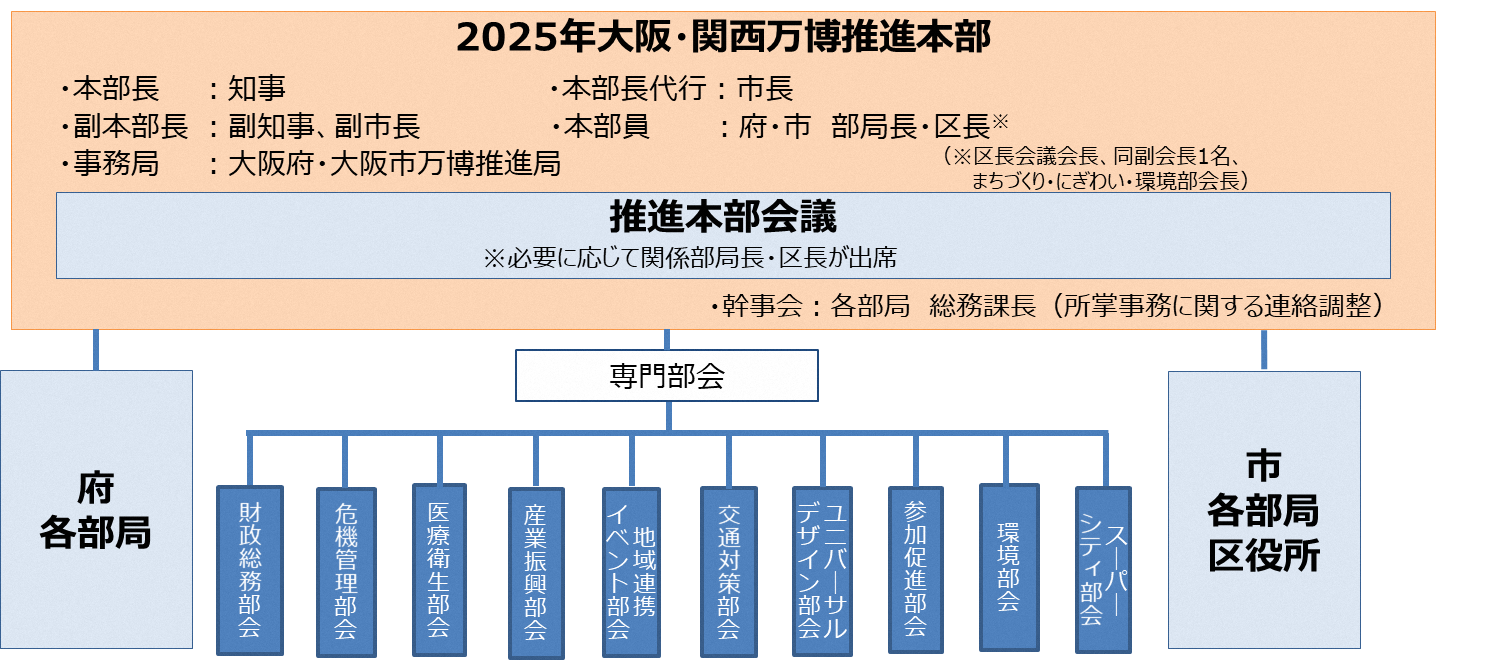 平成31年１月30日設立。７局18部体制（令和４年12月現在）
【万博推進局】
令和４年１月１日設置。大阪府・大阪市の共同設置組織。
【2025年　大阪・関西万博推進本部】
大阪・関西万博の成功に向け、開催主体である国の要請のもと、博覧会協会と連携しながら、知事・市長の指揮・命令により、府市の各部局や区役所が主体的に自らが有する機能をフルに発揮し、迅速・的確に取組みを進め、万博の円滑な開催を支援することを目的として、2022年4月13日に推進本部を設置。
●推進本部会議のもとに、専門部会を置き、副本部長がそれぞれの分担
　 に応じて、その進捗管理を行う。
●これまでにユニバーサルデザイン部会、医療衛生部会、参加促進部会、
   産業振興部会、環境部会、地域連携イベント部会、危機管理部会、　
　 財政総務部会が立ち上がり、その他の部会についても設置に向けて調
　 整中。
スケジュール
年度
○入場券販売実施計画　　　　 ○テーマ事業計画・設計
○情報通信システム整備計画　○来場者サービス基本計画　○リスク・危機管理計画          ○催事計画　　等
○パビリオン等　建築工事
○バス輸送計画
○入場券前売販売　　　　等
4月～
10月
7/13
6/10
11/30
1/3
7/18
秋以降
6/17
ライセンス事業
スタート
大阪パビリオン
建築基本設計の公表
大阪・関西万博
アクションプランの改定
大阪パビリオンの名称決定
１０００日前イベント開催
１００日前
５００日前
大阪・関西万博　開催
●2025年大阪・関西万博推進本部、専門部会等で府市の取組みを推進
　　会場内外における保健医療衛生に関する取組み
　　万博への参加促進や学校教育との連携に関する取組み　　等
●国や関係機関と会場整備・交通アクセスに関する調整
●大阪パビリオンの実施計画等の策定・建築・運営準備等
●府内市町村や関係団体等との連携による機運醸成の取組み　　等
30
■万博で実現をめざす姿
ライフサイエンス
カーボンニュートラル
空飛ぶクルマ
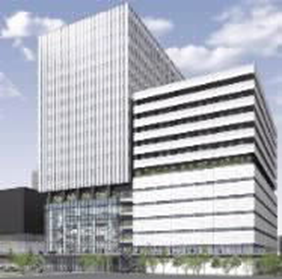 カーボンニュートラル万博として、エネルギーを最適化する技術や水素エネルギー技術等を実証し、その後の社会実装につなげていく。
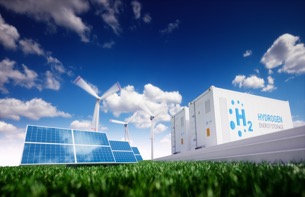 イメージ図
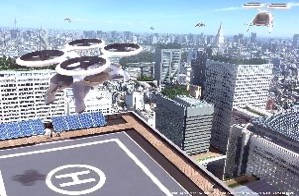 画像：Adobe Stock
大阪・関西のライフサイエンス分野の強みを活かし、iPS細胞やヒト体性幹細胞を活用した再生医療の実用化をめざす。
スマートモビリティ万博
（来場者移動EVバス）
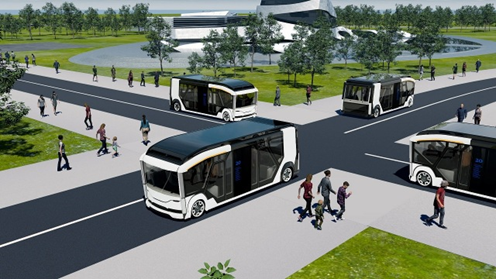 次世代ヘルスケア
「未来社会の実験場」のシンボルとして、万博会場の立地特性を最大限に活かした「空飛ぶクルマ」の商用運航を実現し、大阪・関西をはじめわが国が、次世代モビリティの分野で世界をリードすることをめざす。
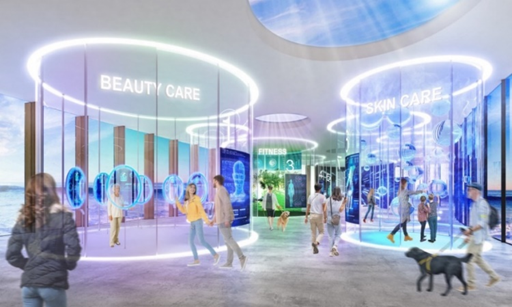 イメージ図
会場アクセスバス並びに会場内・外周バスについて、EV（電気）バス100台を導入し、運行管理システム（FMS）と一体となったエネルギーマネジメントシステム（EMS）を活用した運行と充電を両立する技術実証を実施。その他、国・府市の補助で万博アクセスに必　要なEVバス・FC（燃料電池）バスを100台確保予定。
自動運転レベル４での運行や走行中給電などの新技術も融合させ、世界でも類を見ない大規模な実証を行うことで、次世代のモビリティとその進化を示していく。
万博会場では、ヘルスケアデータをAI分析し、パーソナライズされた健康プログラムの提案などに取り組む。
31
■（協会・大阪府市等）要望活動１：万博関連ソフト事業①
万博を通じ、世界の課題解決に貢献するとともに、わが国の持続的な成長・発展につなげていくことこそが、大阪・関西万博のめざすところ。　その実現に向け、大阪・関西に強みがある分野を中心に、2025年、さらには2030年の「めざす姿」を明示。あわせて、直面する課題と国への要望事項をとりまとめたアクションプランを策定。現在、その具体化に向けた取組を進めている。
主な取組例
１．ライフサイエンス　～再生医療の産業化～
「いのち」をテーマに掲げる万博に向け、世界のトップランナーとしての地位を確立できるよう、
　再生医療の産業化をめざす。

▶　再生医療をベースに、最先端の「未来医療」の産業化、および、国内外の患者への「未来医療」の提供による
　国際貢献を推進する「未来医療国際拠点」を、2024年春にオープン予定。

▶　「大阪ヘルスケアパビリオン」において、iPS細胞から作成した心筋シートによる再生医療の展示を予定。
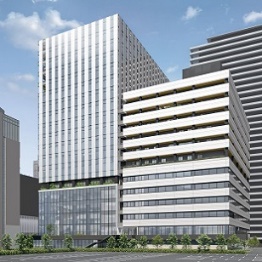 神戸空港
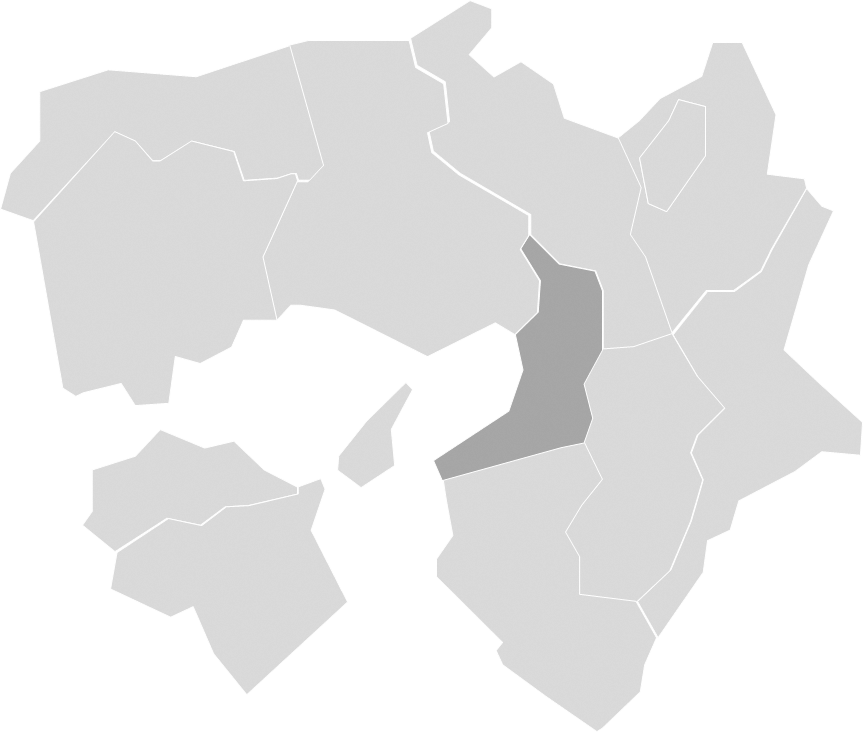 淡路島
万博会場
関空
２．空飛ぶクルマの商用運航
未来医療国際拠点（イメージ）
ベイエリア中心に空飛ぶクルマの商用運航を実現し、万博会場アクセスに活用。

▶　関係事業者等で構成する「空の移動革命社会実装大阪ラウンドテーブル（２０２０年１１月設立）」に
　おいて、万博での商用運航、2030年代の実用拡大をめざし、実証実験などを通じて課題抽出や提案を実施。

▶　離着陸場、運行ルート、運行事業者の選定・決定に向け、国、府・市、協会等関係者間で具体的な進め方、
　スケジュールについて調整を開始。
大阪市内
（出典）空の移動革命社会実装に向けた
大阪版ロードマップ　／アクションプラン（一部加工）
32
■（協会・大阪府市等）要望活動２：万博関連ソフト事業②
３．カーボンニュートラルの実現
万博会場内外において、カーボンニュートラルに資する様々な技術の実証・実装をめざす。

▶　大阪府において最先端技術の開発・実証にチャレンジする企業を後押しする事業を実施
▶　水素や次世代燃料などに係る事業8件を採択（R4年度予算：5億円）
４．EVバス・FCバスの普及
・最先端技術の社会実装

・次世代のグリーンビジネスとして展開・拡大
R5年度※
R4年度
R6年度※
R7年度　万博で披露
※会場内外で展開
万博会場へのアクセス(パークアンドライドやシャトルバス)等にEVバス・FCバスを活用。

▶　国、府市補助により、万博アクセスで必要な１００台の確保をめざす（R4年度18台を導入予定）
　　※R4年度については、国補助が採択されなかった11台について府市補助を拡充し、臨時支援を実施（府市補助2/3）
開発・実証
開発・実証
開発・実証
国補助（1/3）
府・市補助（1/3）
事業者負担（1/3）
※ 寄附について調整中
予算：５億円
補助イメージ（EVバス）
５．スタートアップの参画促進
万博を機にイノベーションを加速するスタートアップを創出、世界に発信。

▶　京阪神の行政、経済界、大学等が連携した「大阪・京都・ひょうご神戸コンソーシアム」を中心としたハンズオン支援（資金調達、
　経営・販路プロモーション、インキュベーション、起業家育成等）によるスタートアップの創出・育成を推進
33
■ （大阪府市）要望活動３：大阪版万博アクションプラン
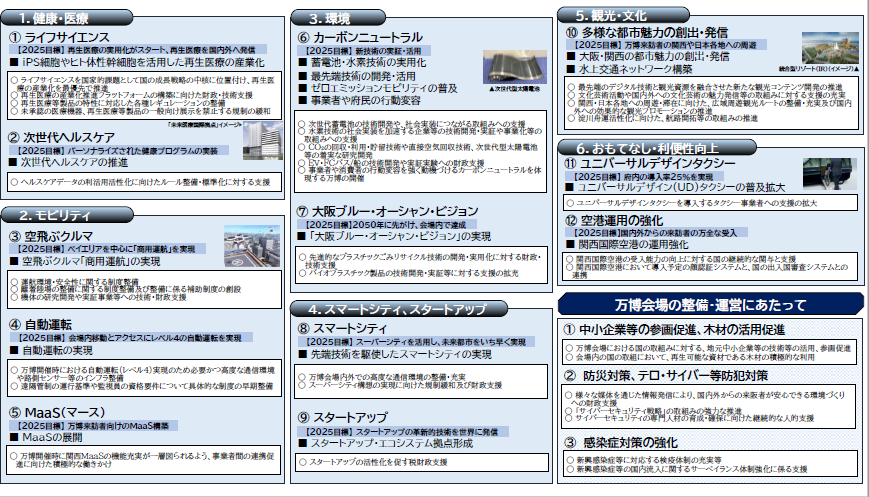 34
■（大阪府市）機運醸成
機運醸成の取組を本格化させていくため、令和４年４月に機運醸成アクションプラン（ver1）を策定
 【取組方向】
　‣ 関係機関（協会・自治体・経済界等）と連携しながら府内外に向けて広報やプロモーション活動を展開
　‣ あらゆるツール・ネットワークを活用し、大阪・関西から全国、海外へと機運を盛り上げていく
　‣ 開催都市として、まずは府内の機運を高めていく
大規模イベントを活用したPR
開幕1000日前を契機とした取組
・庁舎等の装飾
・開幕1000日前イベント
　　令和４年7月18日（月）
　　於：ユニバーサルスタジオジャパン
・御堂筋ランウェイ2022
　 令和４年11月3日（木）
▮ 大阪府（本館・正面玄関）
▮ 大阪市役所（正面玄関ホール）
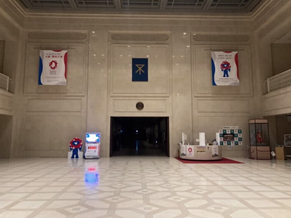 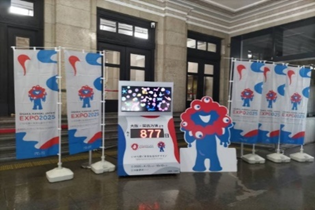 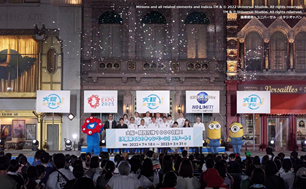 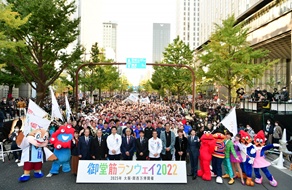 Minions and all related elements and indicia TM & © 2022 Universal Studios. All rights reserved.
TM & © Universal Studios. All rights reserved.
原付自転車用ナンバープレートの発行
大阪・関西万博特別仕様ナンバープレートによるPR
万博の桜２０２５
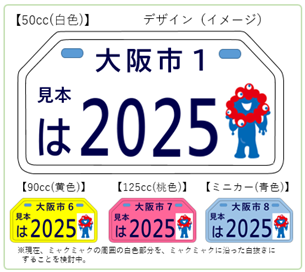 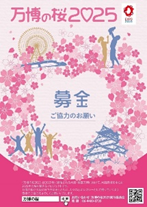 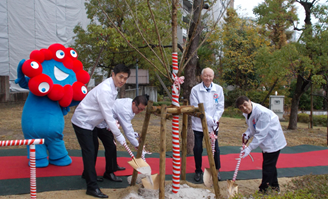 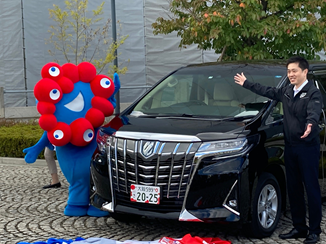 １口１万円の寄附をもとに大阪府内の公園や道路、学校などを中心に2025本の桜を植樹
■ 作製枚数
　合計8,300枚予定
■ 交付開始時期
　2023年３月上旬予定
●　植樹本数見込み：1254本/2025本（令和4年11月時点）
35
●　万博首長連合を通じて、全国の加盟自治体に紹介
■ （大阪府市）万博のインフラ整備等
万博の開催に向けた会場整備や交通アクセス等のインフラ整備を推進　
【府市の取組】
　‣協会が行う会場整備（会場基盤整備、施設整備事業等）に対する補助
　‣会場整備に必要となる南側エリア30haの埋立ての急速施工（R3年度完了）
　‣地下鉄中央線の輸送力増強（一時的な車両置き場増設のための施設整備等）
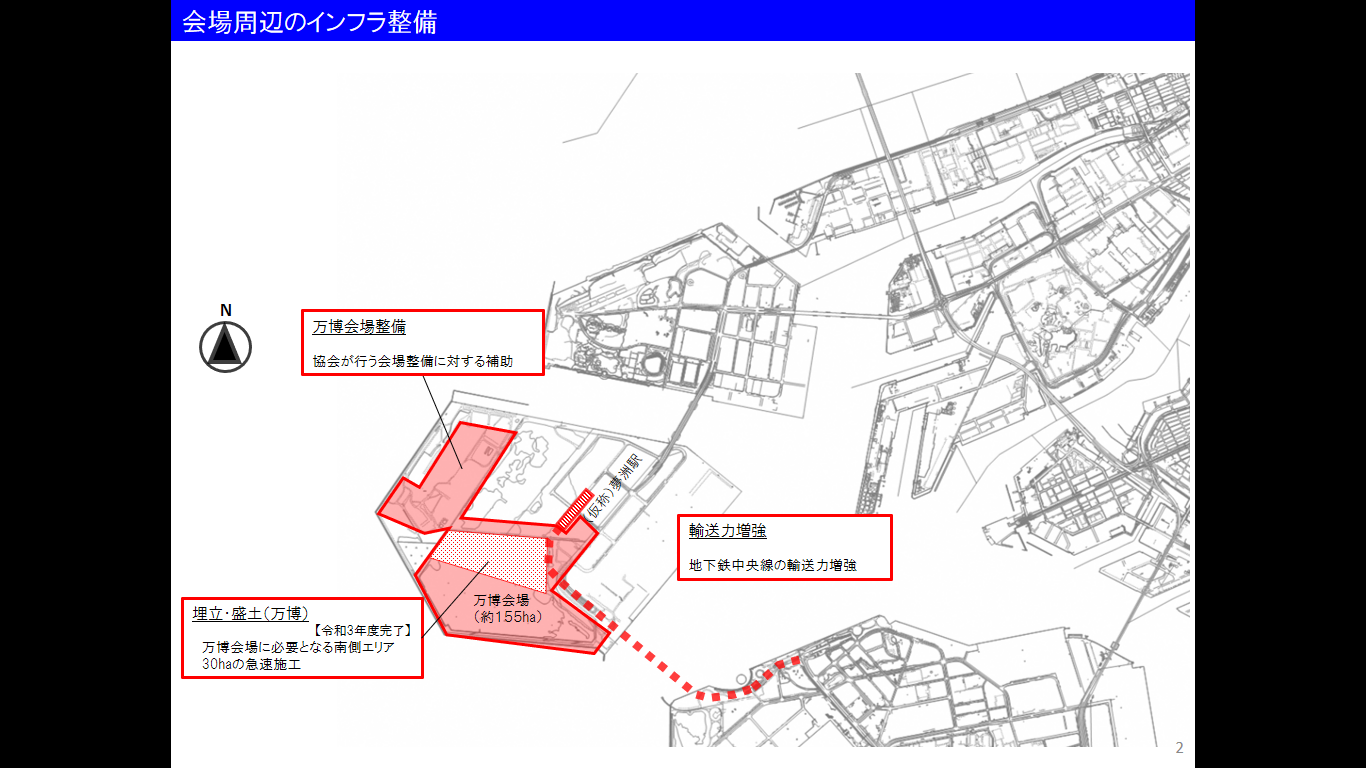 36
■ （大阪府市）大阪ヘルスケアパビリオン Nest for Reborn
産学官民の力を結集し、オール大阪で出展
最先端のライフサイエンス研究拠点が集積する大阪・関西の強みを活かし、「いのち」、「健康」の観点から、誰もが心身豊かに快適に暮らしやすい未来社会のモデルを創造し発信
概要
展示イメージ 【パビリオン１Ｆ】
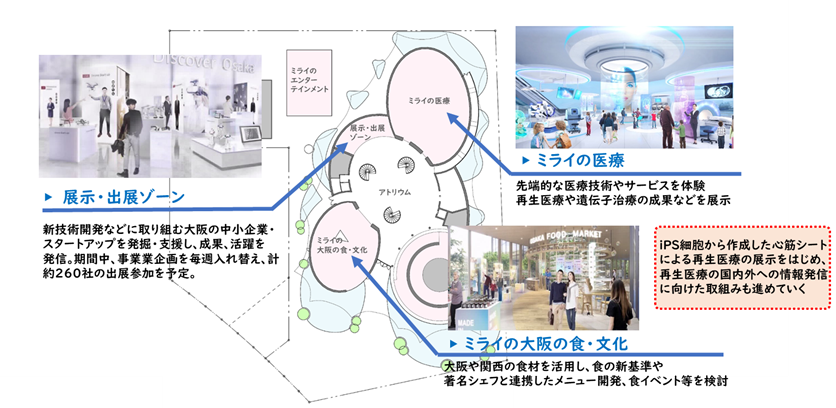 テーマ
敷地面積
延床面積
建物規模
建物高さ
REBORN
　約10,500㎡
　約8,950㎡
　地上２階建て
　約12m（一部約20m）
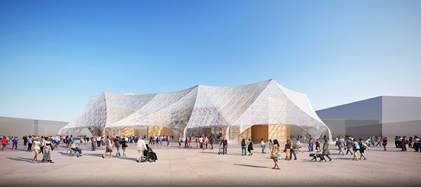 推進体制
展示イメージ 【パビリオン２Ｆ】
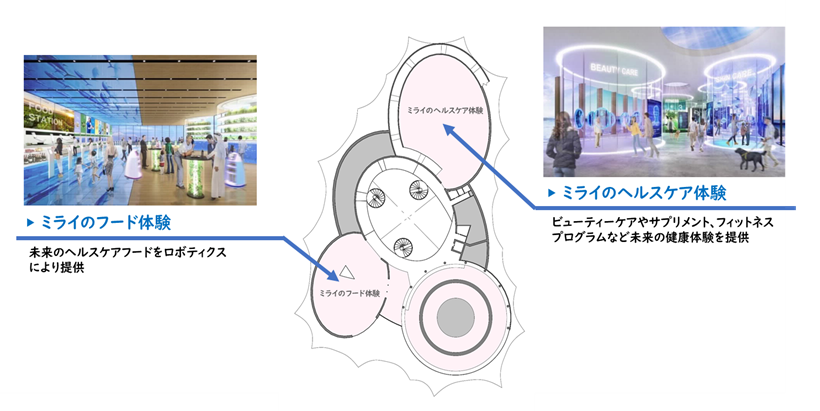 2022年７月、資金管理、運営、建築等の業務を担当する実行法人として一般社団法人2025年日本国際博覧会大阪パビリオンを新たに設立
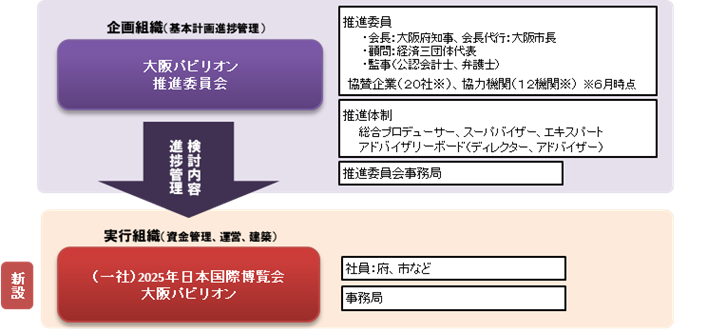 37